Mitosis
Standards
CLE 3210.1.4 Describe the processes of cell growth and reproduction. 	
􀀹3210.1.6 Demonstrate the movement of chromosomes during mitosis in plant and animal cells. 	
SPI 3210.1.6 Determine the relationship between cell growth and cell reproduction.
Objectives
Explain ploidy
What ploidy do humans have
Explain mitosis
List the three reasons for mitosis
Define cell cycle
Define genetic screening-why is it used
List the stages of mitosis and meiosis
How many cells does each produce
Explain the two types of human cells
Explain the two types of chromosomes
Draw a chromosome and label all the parts
Give two examples of cyclins
How many chromosomes do humans have
What are cell plates used for
What are the parts of interphase
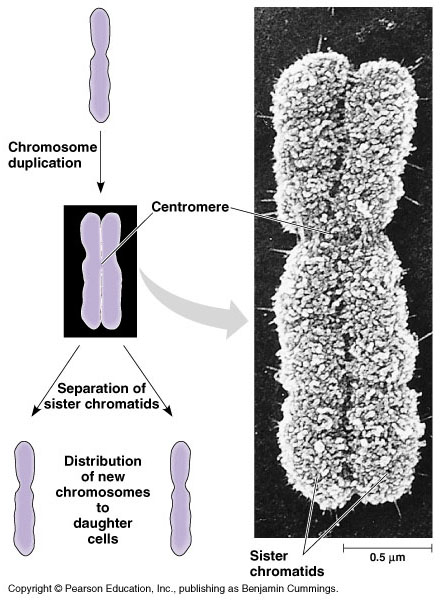 Chromosome 
And chromatids
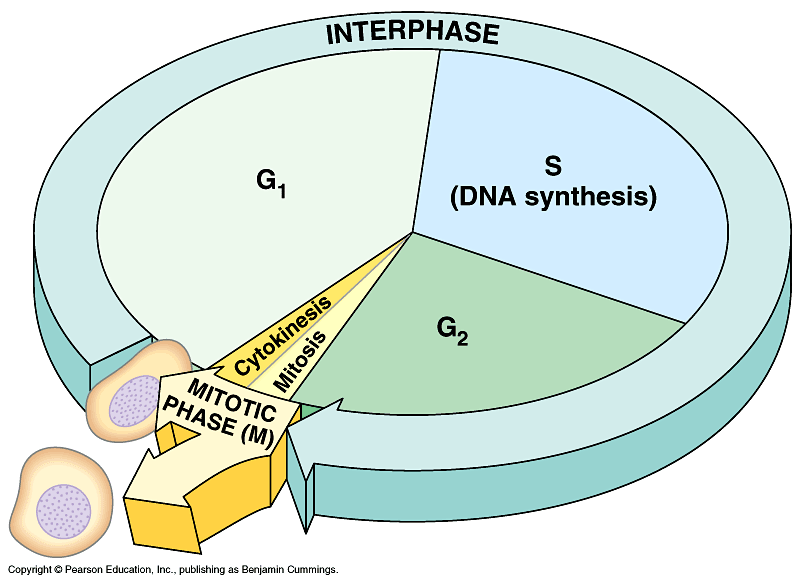 Wrapping of chromosomes
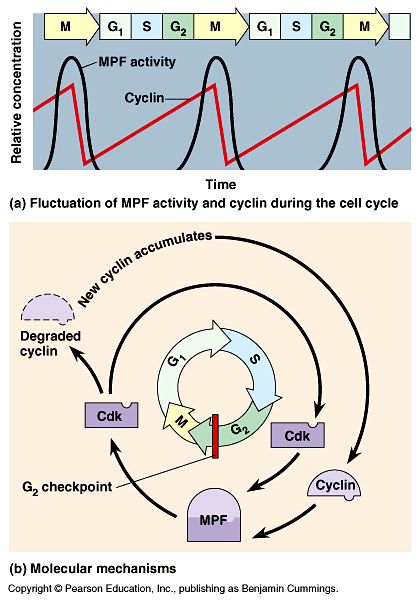 checkpoints
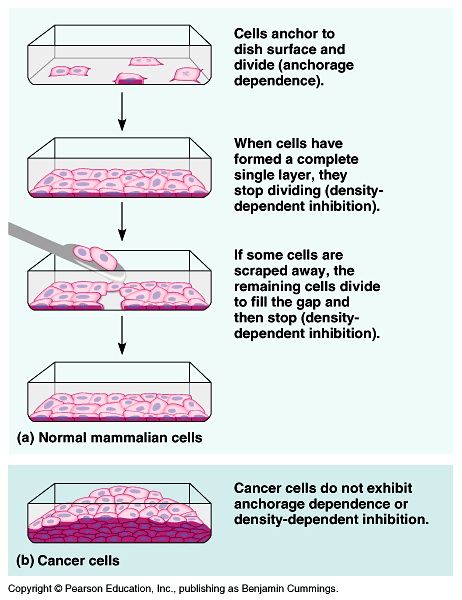 Normal cells

Versus
Cancer cells
Cell Division
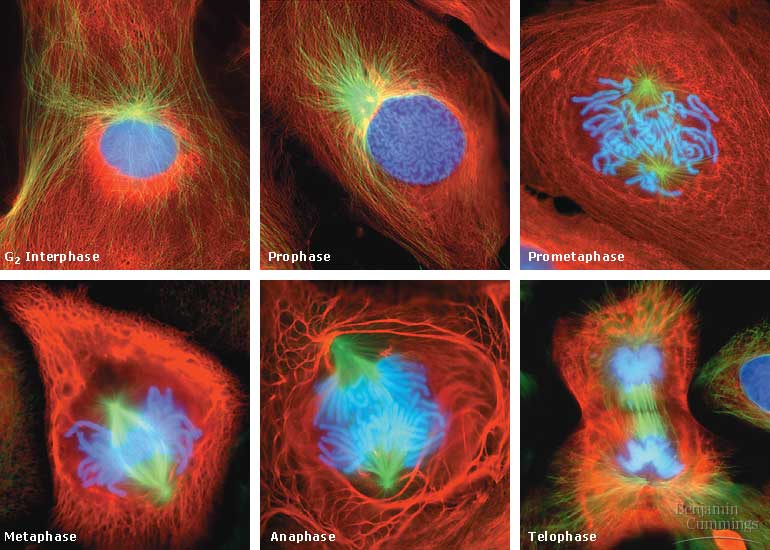 Animal Cell - Mitosis
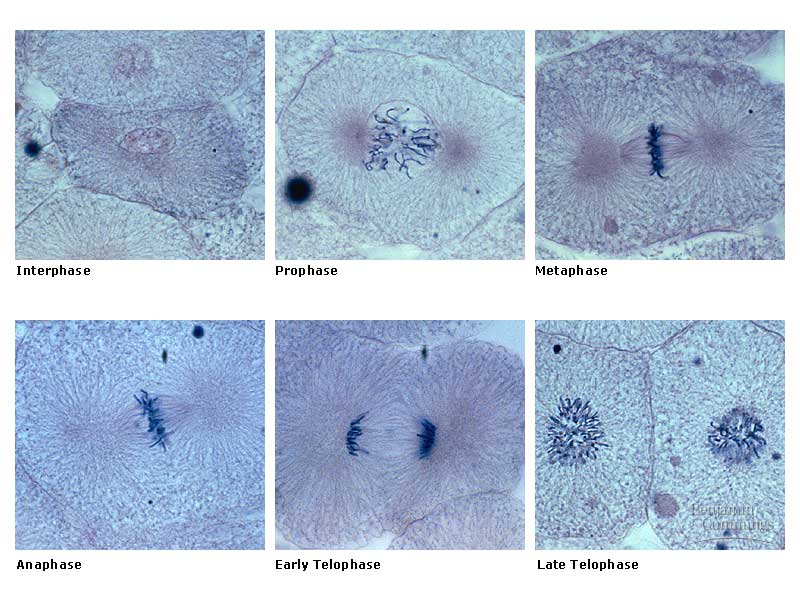 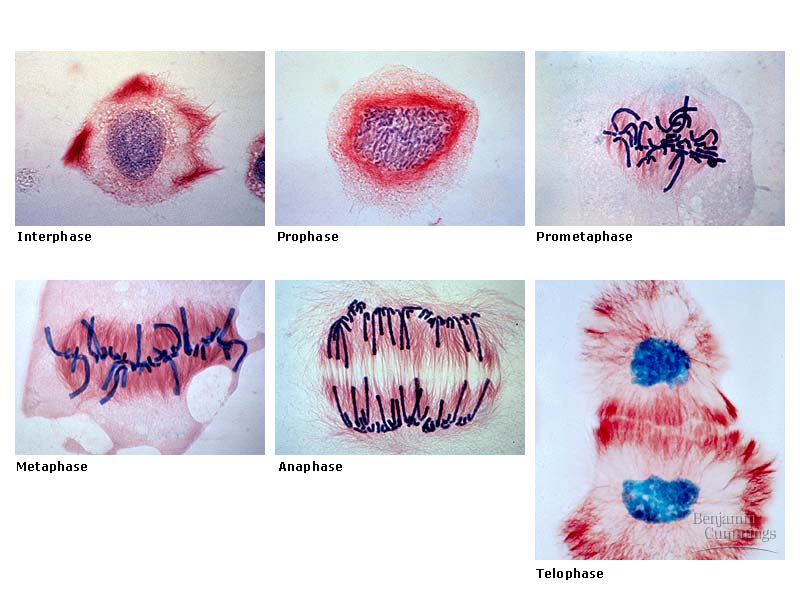 Plant Cell - Mitosis
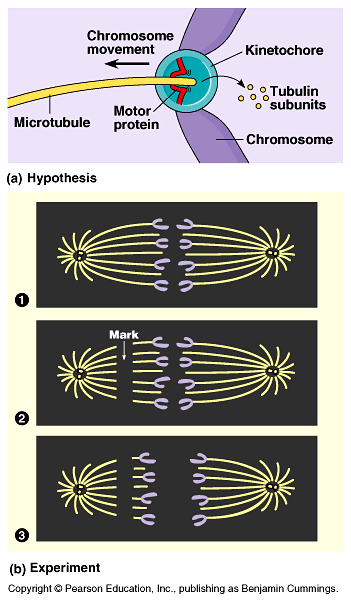 Anaphase
Interrupted
Cytokinesis
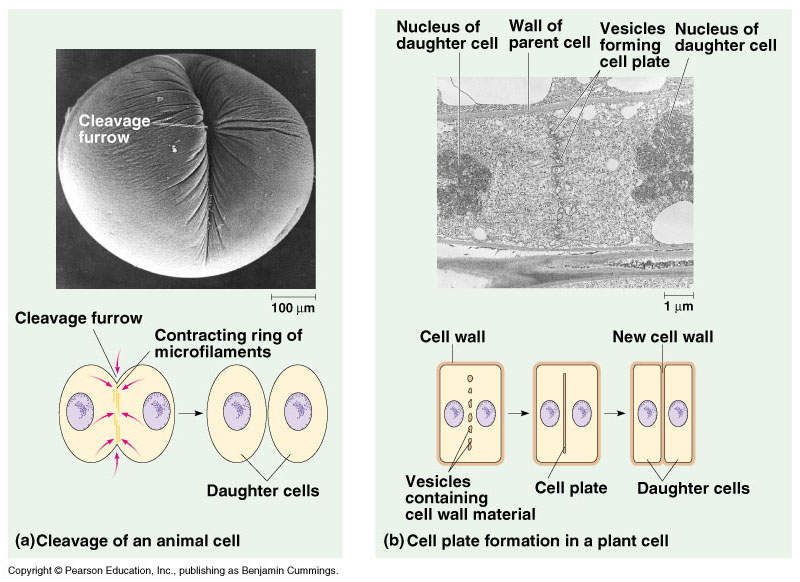